WALDWICK PUBLIC SCHOOLS
District Testing Report
2018- 2019
Measuring College and Career Readiness
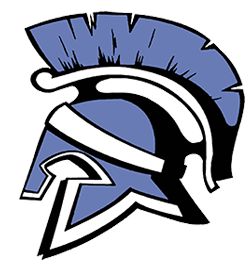 1
Overview of district assessments
NJSLA (Formerly PARCC) – ELA and Math (Grades 3-11)
NJSLA – Science (Grades 5, 8, and 11)
Year 1 – Scores to be reported late Fall 2019
DLM – ELA, Math, and Science (Grades 3-8 and 11)
ACCESS For ELLs (Grades K-12)
SAT/ACT (Grades 11 and 12)
Advanced Placement (Grades 11 and 12)
2
NJSLA Performance LEVEL descriptors
Level 1: Did not yet meet grade-level expectations

Level 2: Partially met grade-level expectations

Level 3: Approached grade-level expectations

Level 4: Met grade-level expectations

Level 5: Exceeded grade-level expectations
3
Comparison of Waldwick’s Spring 2017, Spring 2018 & Spring 2019 NJSLA AdministrationsEnglish Language Arts - Percentages
*Grade 11 test was optional for 2018-2019 assessment year. **Level 4 and Level 5 is an indication a student is on pace to be college and career ready. 
Notes: Data shown is preliminary.  Percentages may not total 100 due to rounding.
4
Comparison of Waldwick’s2017 to 2019 Spring NJSLA AdministrationsEnglish Language Arts – Percentage Changes
* NJSLA 2018-2019 assessments were optional for 11th Grade students . State Percentages do not include results for Grade 11.
Notes: Percentages may not total 100 due to rounding.
The plus sign (+) indicates an increase of the % change from the previous year where a minus sign (-) shows a decrease of the % change from the previous year.
5
Comparison of Waldwick’sNumber of Students Tested Spring 2018 & Spring 2019 NJSLA AdministrationsEnglish Language Arts
** NJSLA 2018-2019 assessments were optional for 11th Grade students.
Note: “Students Tested” represents individual valid test scores for English Language Arts.
6
Comparison of Waldwick’s Spring 2019 NJSLA AdministrationsEnglish Language Arts to New JerseyPercentages for 2019
*Grade 11 does not include students who took an AP/IB test.
** NJSLA 2018-2019 assessments were optional for 11th Grade students, state results do not include Grade 11 results.
Notes: Percentages may not total 100 due to rounding.
7
Grades 3-5 ENGLISH LANGUAGE ARTS / LITERACYComparisons: % >=Level 4
8
2019 Elementary Schools ComparisonsGrades 3-5 ENGLISH LANGUAGE ARTS / LITERACY
[Speaker Notes: <This chart can be used to show the percentage of students who are meeting or exceeding expectations in schools across the district, with a comparison to the district wide percentage. DO NOT PRESENT RESULTS FOR SCHOOLS/GRADE LEVELS WITH A VALID TEST COUNT LESS THAN 11>


This chart shows the school level outcomes for the first year of the PARCC assessment in each of the grade levels for English Language Arts and Literacy. The last row includes the district totals.]
Grades 6-8 ENGLISH LANGUAGE ARTS / LITERACYComparisons: % >=Level 4
10
Grades 9-10 ENGLISH LANGUAGE ARTS / LITERACYComparisons: % >=Level 4
11
Longitudinal Analysis of English Language arts / Literacy Results 2015-2019
12
English language arts/literacy: NOTABLE ACHEIVEMENTS From 2018-19
Significant gains were seen in grades 6, 7, 8, and 10.
Grade 6 – 22% more students achieved a level 4 or 5 on NJSLA.
Grade 7 – 18% more students achieved a level 4 or 5 on NJSLA.
Grade 8 – 10% more students achieved a level 4 or 5 on NJSLA.
Grade 10 – 16% more students achieved a level 4 or 5 on NJSLA.
Teachers in grades 6-8 fully implemented Reader’s and Writer’s Workshop.  This framework ensures that students are working at their independent level and provides for individualized personal instruction.
13
English language arts/literacy: Plan For 2019-20
Continue work with Literacy Consultant in grades 6-8 to provide advanced-level training on research-based Reader’s and Writer’s Workshop.

Provide teachers with opportunities for vertical articulation of curriculum goals, instructional practices, and assessment creation. 

Provide quality professional development to Middle School faculty on "Strategies to Promote Personalized Learning and Student Choice."

Provide ongoing opportunities throughout the year for teachers and administration to review assessment data to drive instruction and meet the individual needs of our students.
14
Comparison of Waldwick’s Spring 2017, Spring 2018 & Spring 2019 NJSLA AdministrationsMathematics - Percentages
*Approximately 30,000 New Jersey students in grade 8 participated in the Algebra I assessment. Thus, Math 8 outcomes are not representative of grade 8 performance as a whole. **Level 4 and Level 5 is an indication a student is on pace to be college and career ready.
 *** NJSLA 2018-2019 assessments were optional for 11th Grade students
15
Comparison of Waldwick’s 2017 to 2019 Spring NJSLA AdministrationsMathematics – Percentage Changes
*Some students in grade 8 participated in the Algebra I assessment in place of the 8th grade Math assessment. Thus, Math 8 outcomes are not representative of grade 8 performance as a whole. *** NJSLA 2018-2019 assessments were optional for 11th Grade students, state results do not include Grade 11 results.
Notes: Percentages may not total 100 due to rounding.
- The plus sign (+) indicates an increase of the % change from the previous year where a minus sign (-) shows a decrease of the % change from the previous year.
16
Comparison of Waldwick’sNumber of Students TestedSpring 2018 & Spring 2019 NJSLA AdministrationsMathematics
*Some students in grade 8 participated in the Algebra I assessment in place of the 8th grade Math assessment. Thus, Math 8 outcomes are not representative of grade 8 performance as a whole.
** NJSLA 2018-2019 assessments were optional for 11th Grade students
Notes: “Students Tested” represents individual valid test scores for Mathematics.
17
Comparison of Waldwick’sSpring 2019 NJSLA AdministrationsMathematics to New Jersey - Percentages for 2019
*Some students in grade 8 participated in the Algebra I assessment in place of the 8th grade Math assessment. Thus, Math 8 outcomes are not representative of grade 8 performance as a whole.
Notes: Percentages may not total 100 due to rounding.
18
Grades 3-5 Mathematics Comparisons: % >=Level 4
19
2019 Elementary Schools ComparisonsGrades 3-5 MATHEMATICS
[Speaker Notes: <This chart can be used to show the percentage of students who are meeting or exceeding expectations in schools across the district, with a comparison to the district wide percentage. DO NOT PRESENT RESULTS FOR SCHOOLS/GRADE LEVELS WITH A VALID TEST COUNT LESS THAN 11>


This chart shows the school level outcomes for the first year of the PARCC assessment in each of the grade levels for English Language Arts and Literacy. The last row includes the district totals.]
2019 NJSLA District Outcomes Grades 6-8 Mathematics
21
2019 NJSLA District Outcomes Algebra I, Algebra II, Geometry
22
Longitudinal Analysis of Mathematics Results 2015-2019
23
Mathematics: NOTABLE ACHEIVEMENTS From 2018-19
Significant gains were seen in Algebra I and Algebra II.
Algebra I - 14% more students achieved a level 4 or 5 on NJSLA.
Algebra II – 10% more students achieved a level 4 or 5 on NJSLA.
Elementary teachers began to incorporate aspects of the workshop model for mathematics instruction.  This allows for more student inquiry and understanding of how math works, instead of rote memorization of facts and algorithms.
24
Mathematics: Plan For 2019-20
Work collaboratively with Conquer Mathematics consultant to provide training to yearlong training of best practices in mathematics instruction to K-5 teachers and 6-8 special education teachers.  

Analyze formative and summative assessment data to drive instruction and provide enrichment or remedial support to individual students.

Provide quality professional development to Middle School faculty on "Strategies to Promote Personalized Learning and Student Choice."
25
2019 ACCESS for ELLs – English Language Proficiency Test
26
2019 ACCESS for ELLs – English Language Proficiency Test
27
Dynamic Learning Maps - DLM Testing-DLM is the alternate assessment for students with the most significant cognitive disabilities.-NJ uses the DLM Year-End (YE) model in English language arts, mathematics, and science.-ELA and math = grades 3 - 8 and 11-Science = grades 5, 8, and 11
2019 SAT Results
ACT Profile ReportMean scores by content area
Advanced placement program
The Advanced Placement Program is a program in which
secondary school students can participate in rigorous courses 
that are eligible for college credit. 

AP Courses Offered at WHS:
Biology					Chemistry
Physics A/B					Studio Art Drawing
Calculus AB					Psychology
United States History			European History
Macro Economics				Spanish Language
English Language and Composition
English Literature and Composition
Advanced Placement Program 2019 WHS Participation
32
2019 Advanced placement results
A total of 122 tests were administered to 60 students in grades 11 and 12. 63% of the students who took the AP exams, achieved scores of 3 or higher.
2019 Advanced Placement Results by content area
34
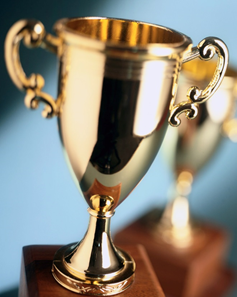 2019 AP Scholar Awards
11 AP Scholar Awards
Granted to students who receive scores of 3 or higher on three or more AP exams.

 1 AP Scholar with Honor Awards 
Granted to students who receive an average score of at least 3.25 on all AP exams taken and scores of  3 or higher on four or more of these exams.

 3 AP Scholar with  Distinction Awards 
Granted to students who receive an average score of at least 3.5 on all AP exams taken, and score of 3 of higher on five or more these exams
Advanced Placement: Plan For 2019-20
All AP teachers will attend training on the new AP Test, best practices for teaching AP courses, and how to effectively use the new resources available in AP Central.
Teachers will have opportunities to network with Bergen County colleagues who teach the same AP course.  
Provide ongoing opportunities throughout the year for teachers and administration to review AP test data and trends to strengthen our AP programs.
Review survey results from current and former students to assess and strengthen our AP programs.
36
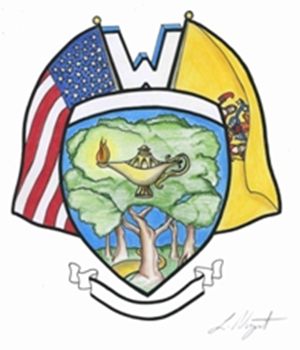 Any Questions?